משימות לסביבון ע"פ האותיות: נ,ג.ה,פ
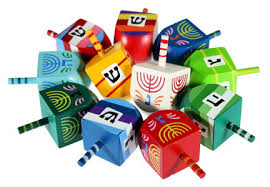 מתוך השתלמות סגנים (הילדה נבון, יועצת ארגונית)